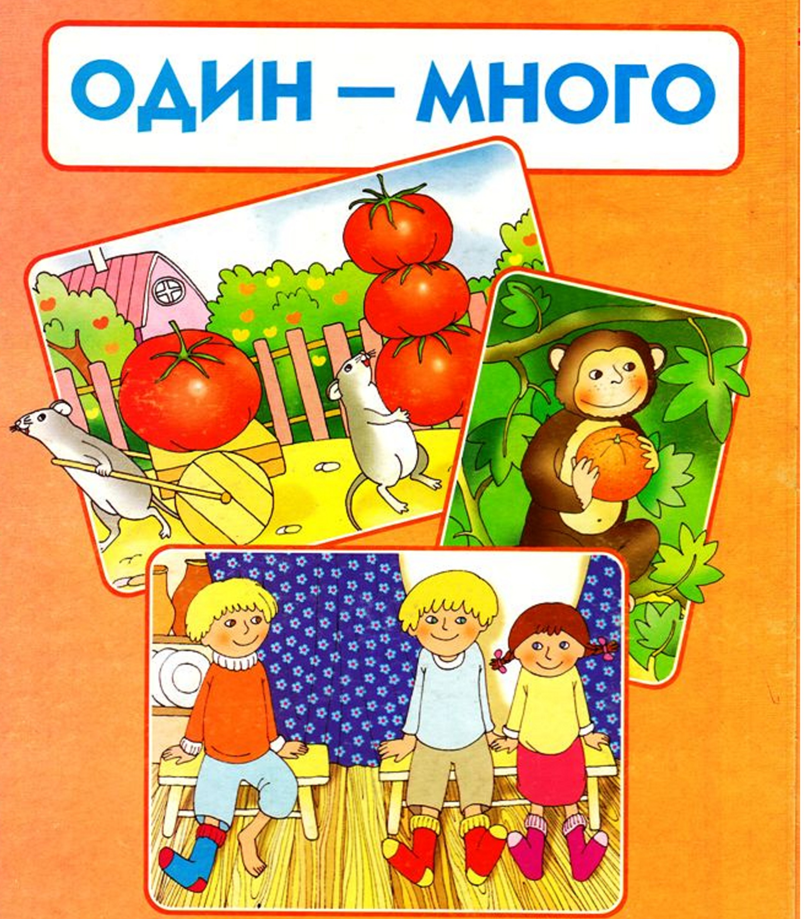 Наглядно-дидактический 
материал для 
детей 3-7 лет
Выполнила:
Пшонник 
Ольга Алексеевна
Симферополь, 2015
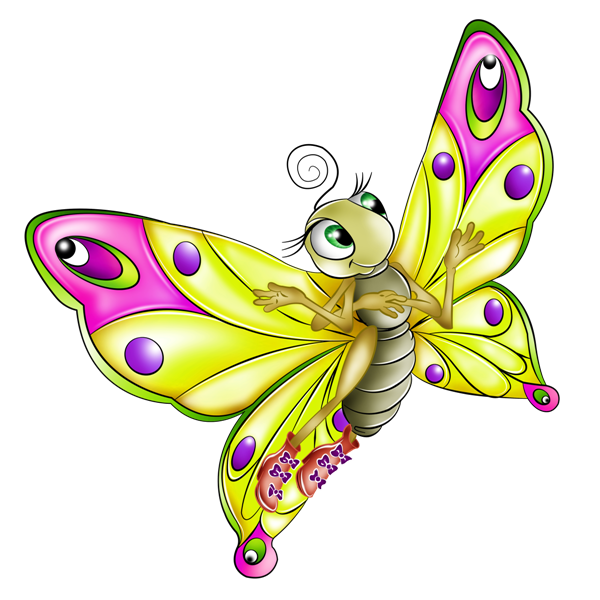 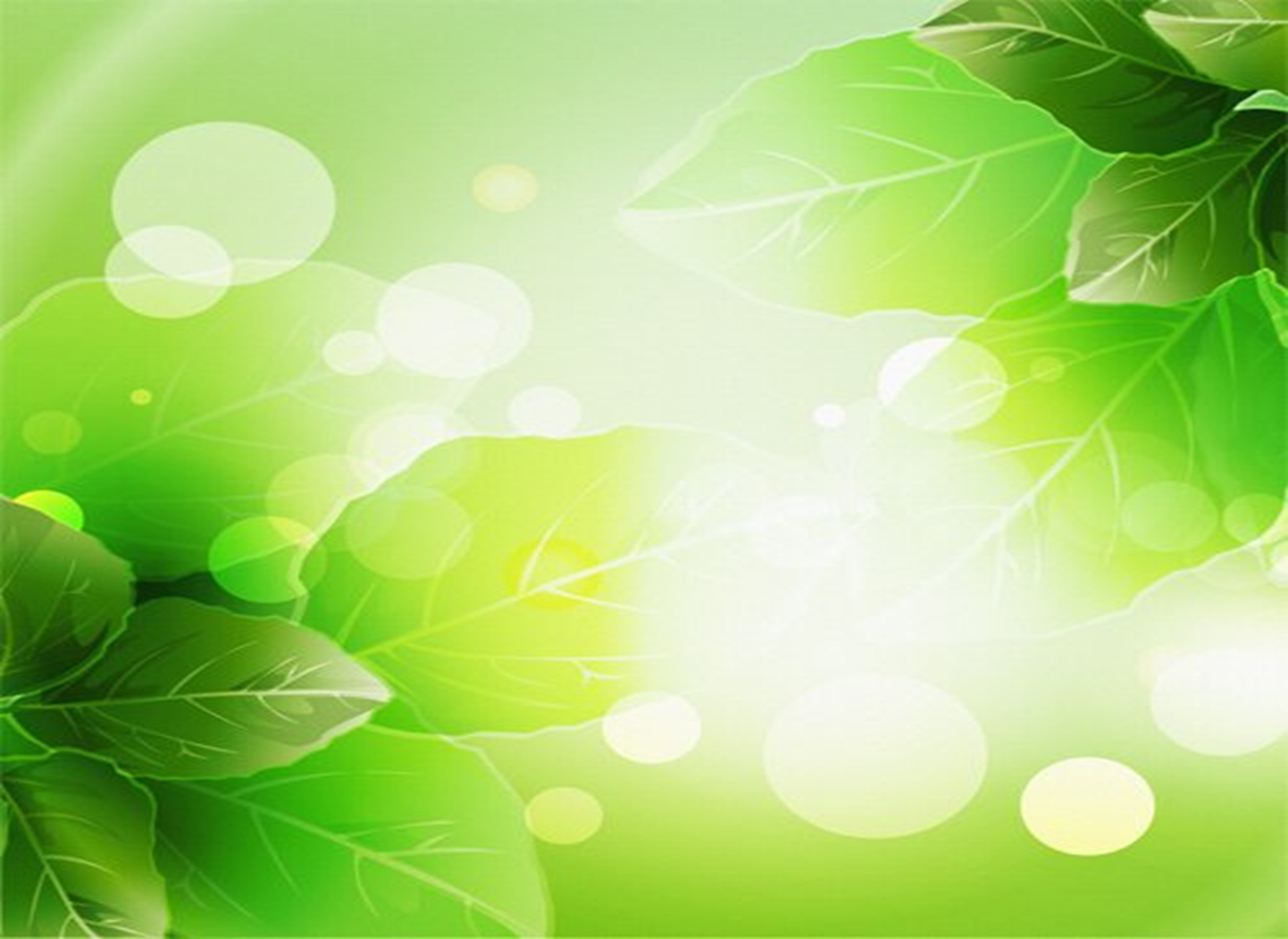 ЦЕЛЬ:
формировать навыки образования форм родительного падежа множественного числа существительных; активизировать речевые навыки, обогащать пассивный и активный словарь детей, развивать логическое мышление, внимание.
У Нюши
у Няши
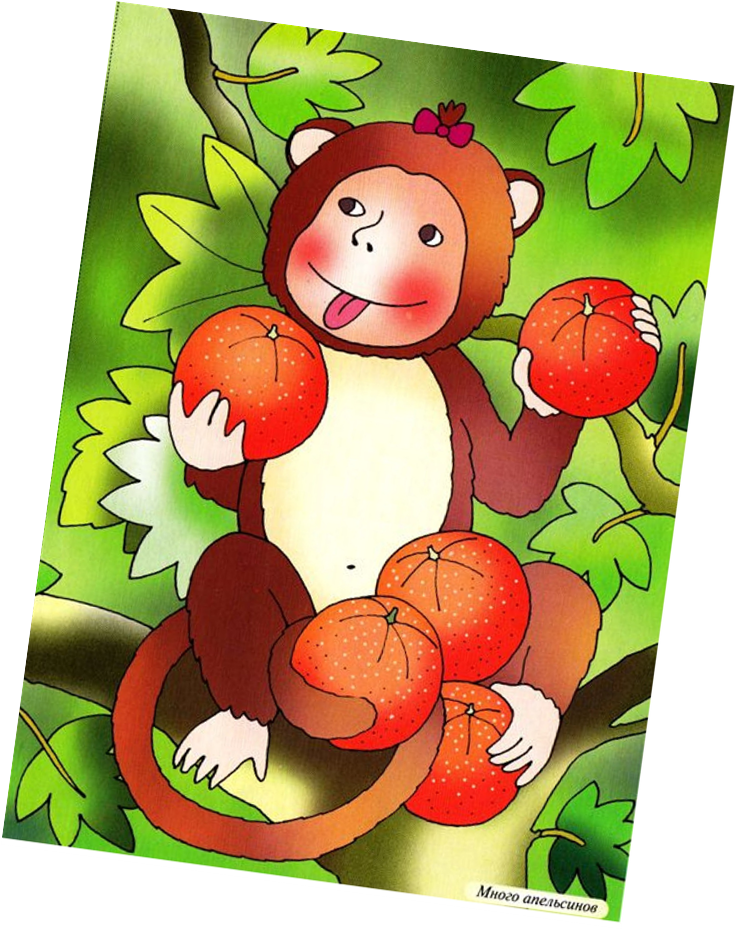 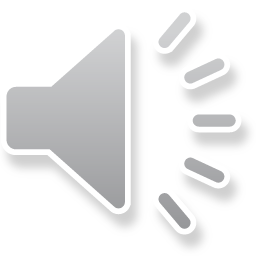 У Саши и веры
У Вовы
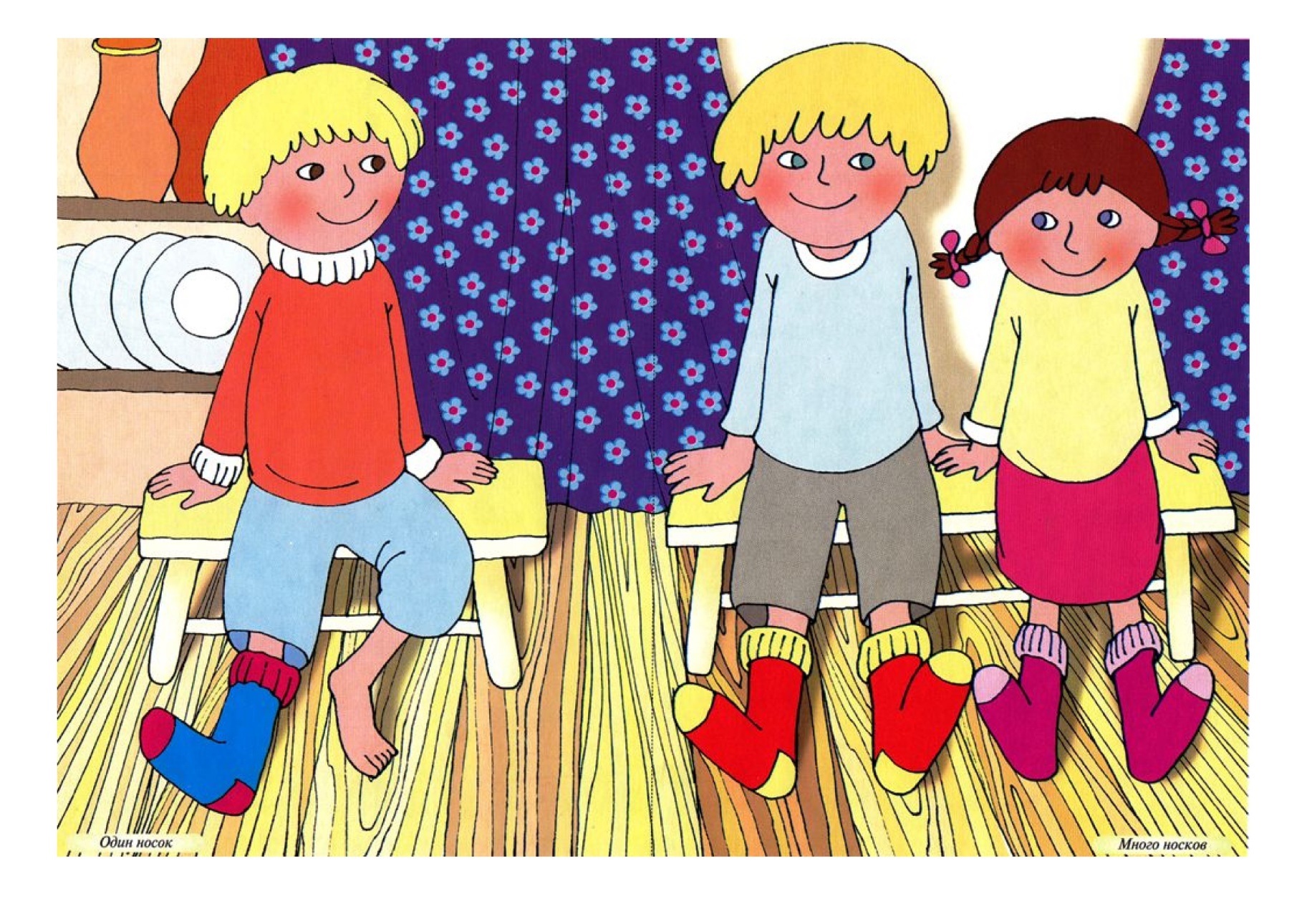 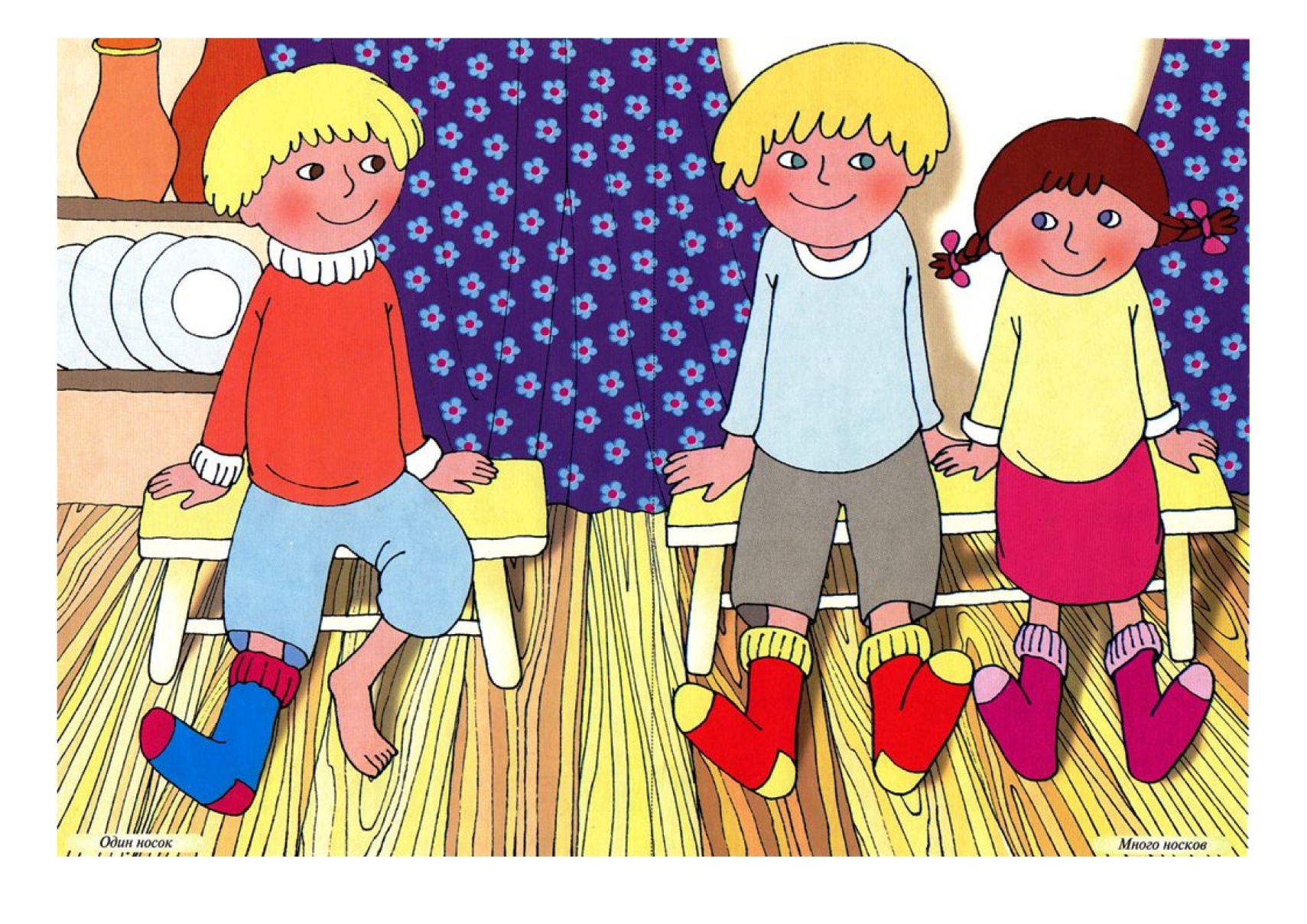 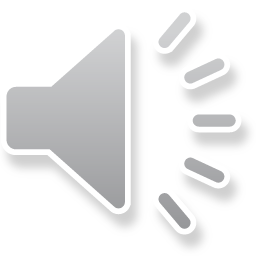 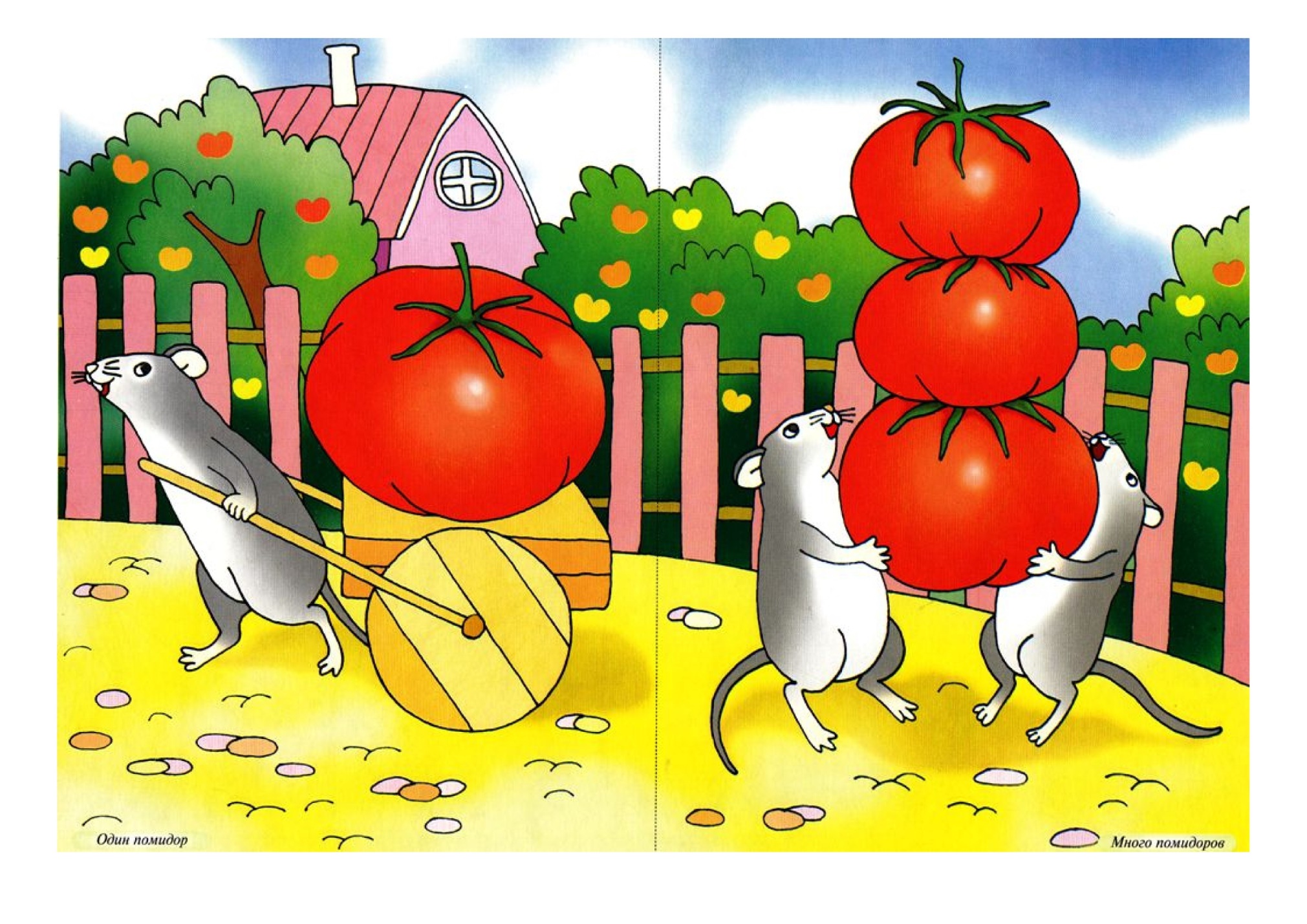 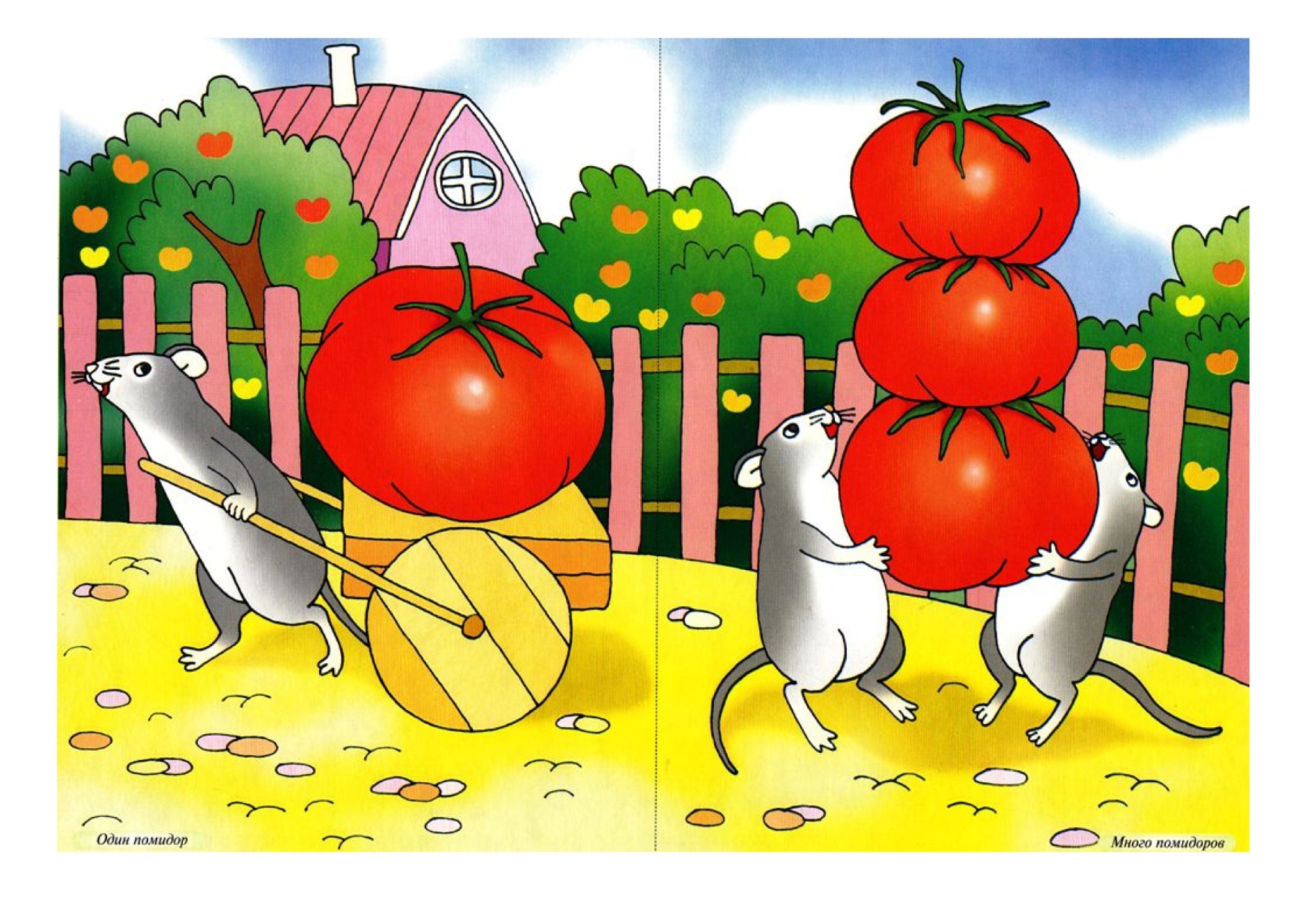 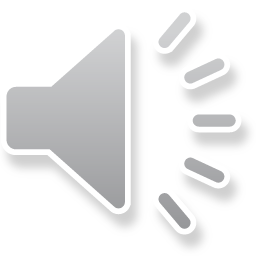 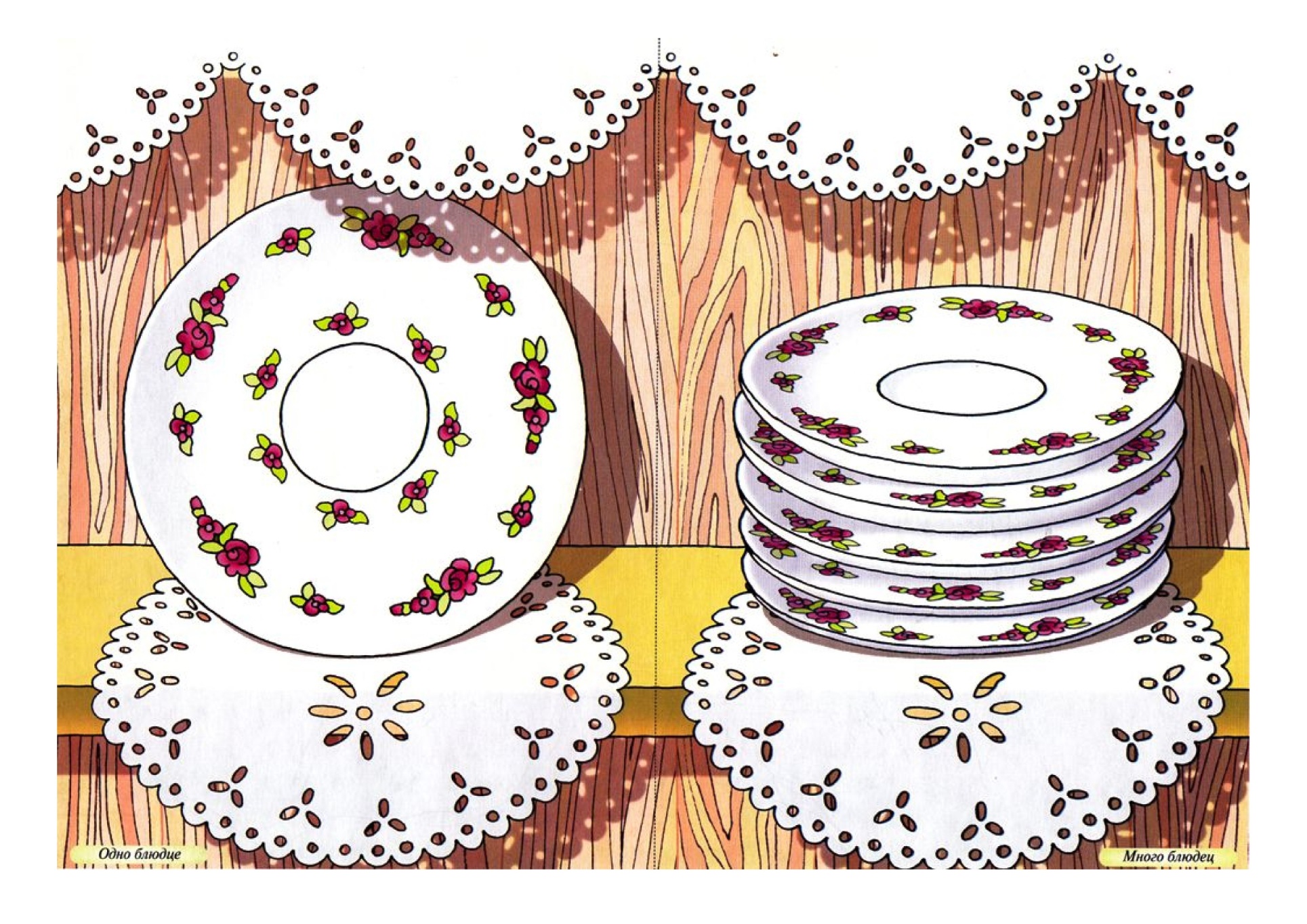 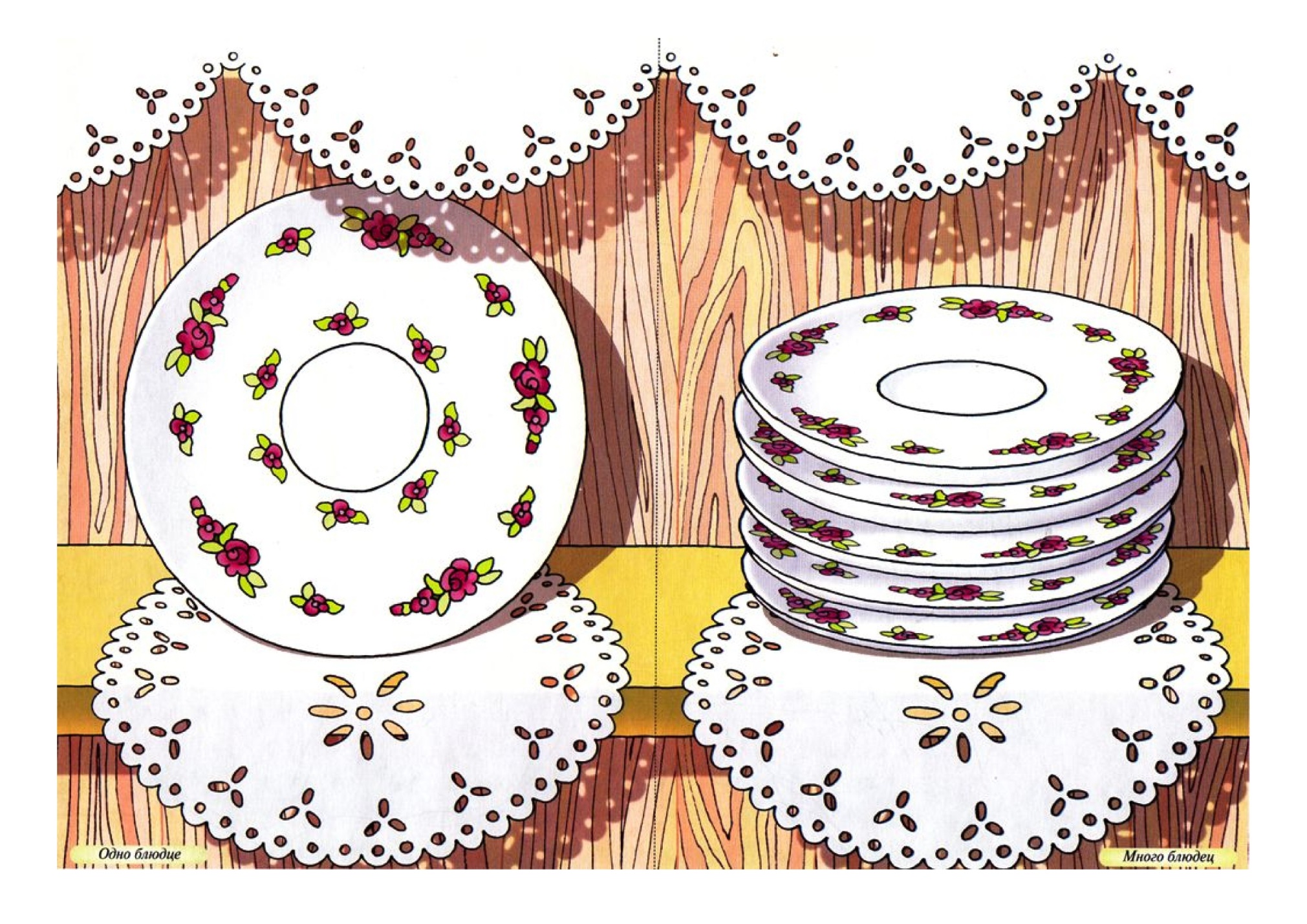 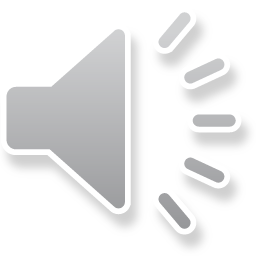 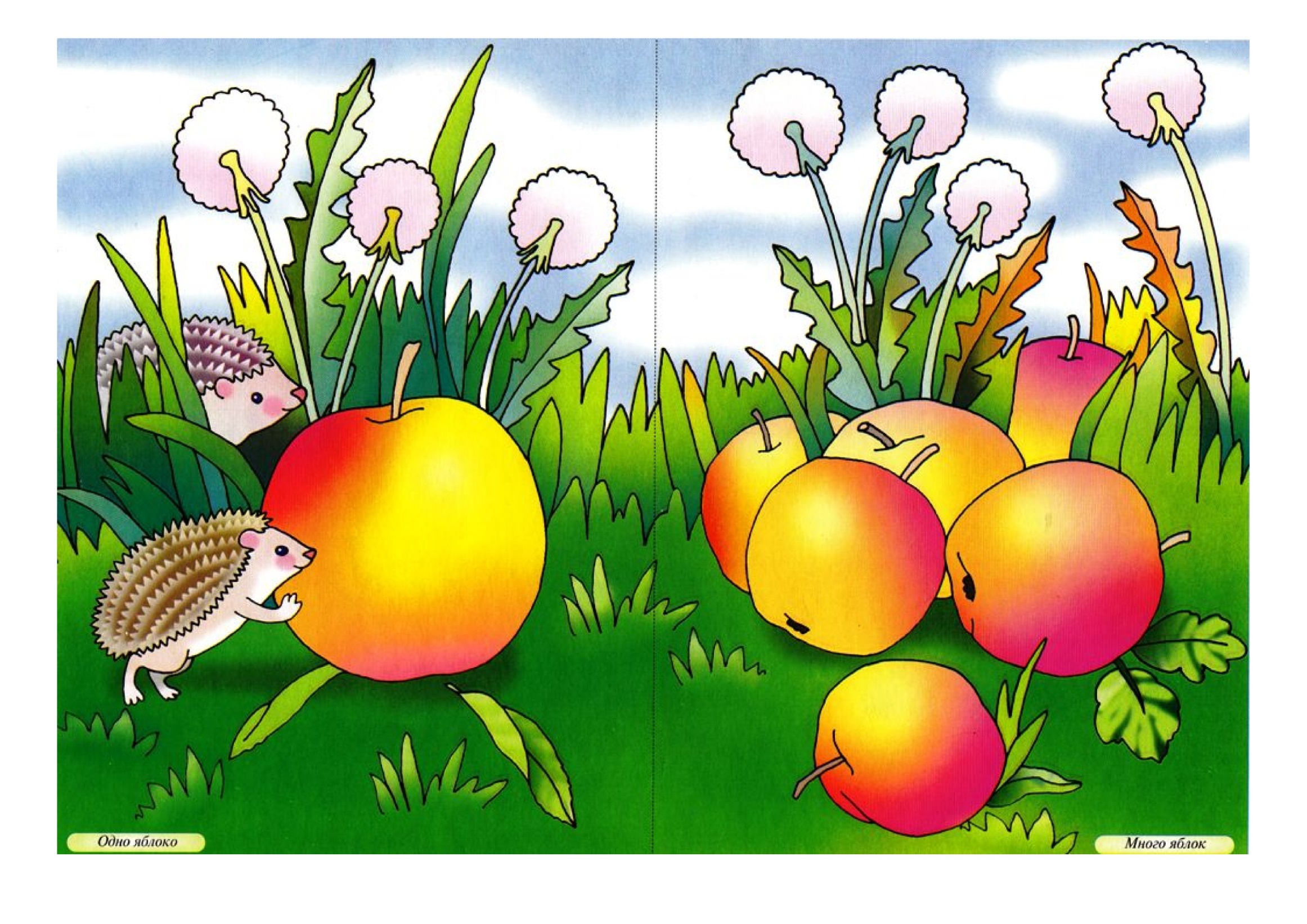 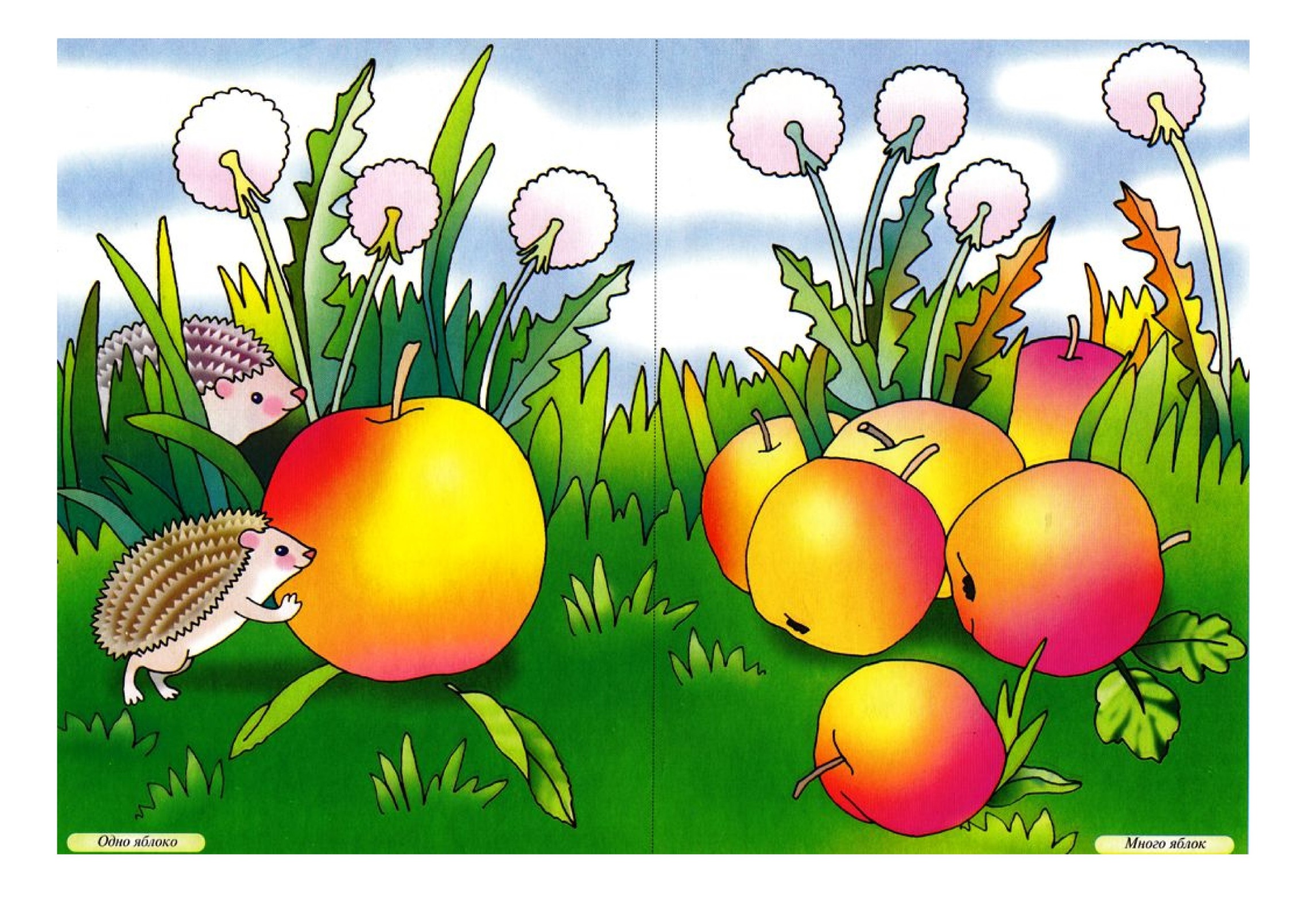 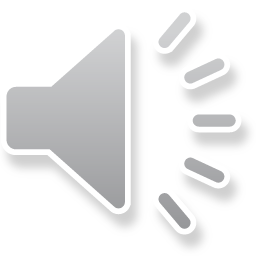 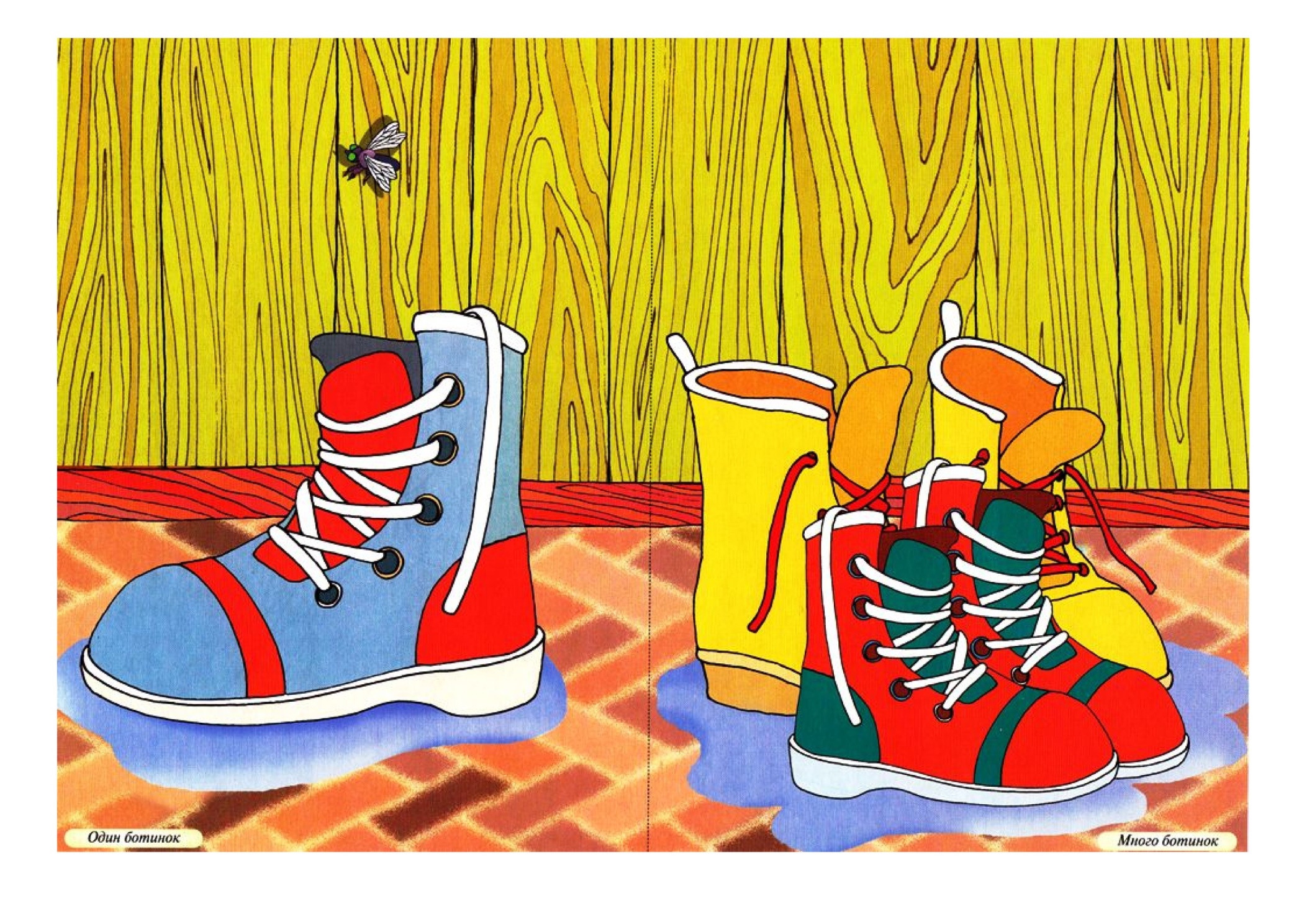 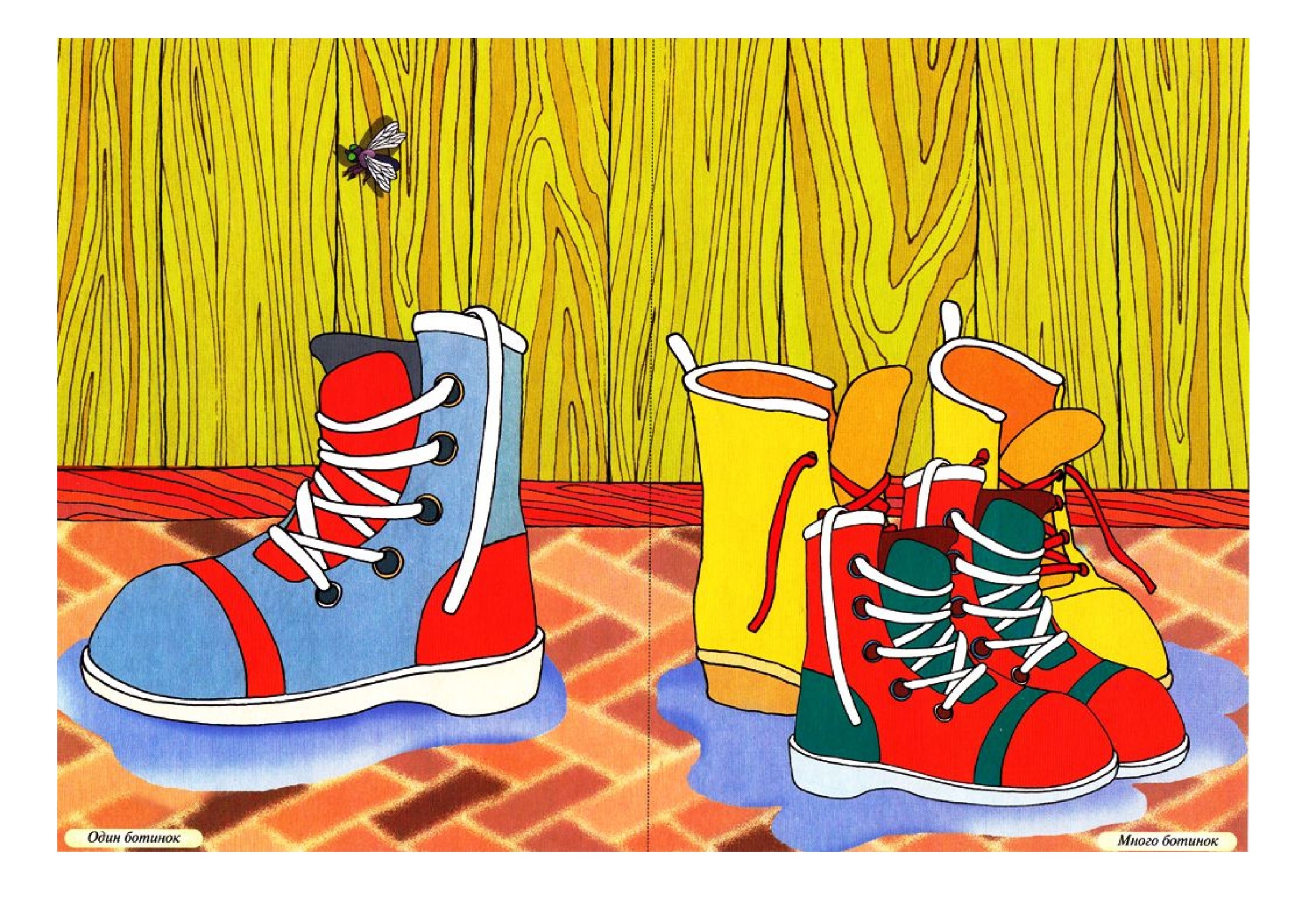 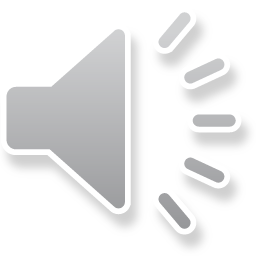 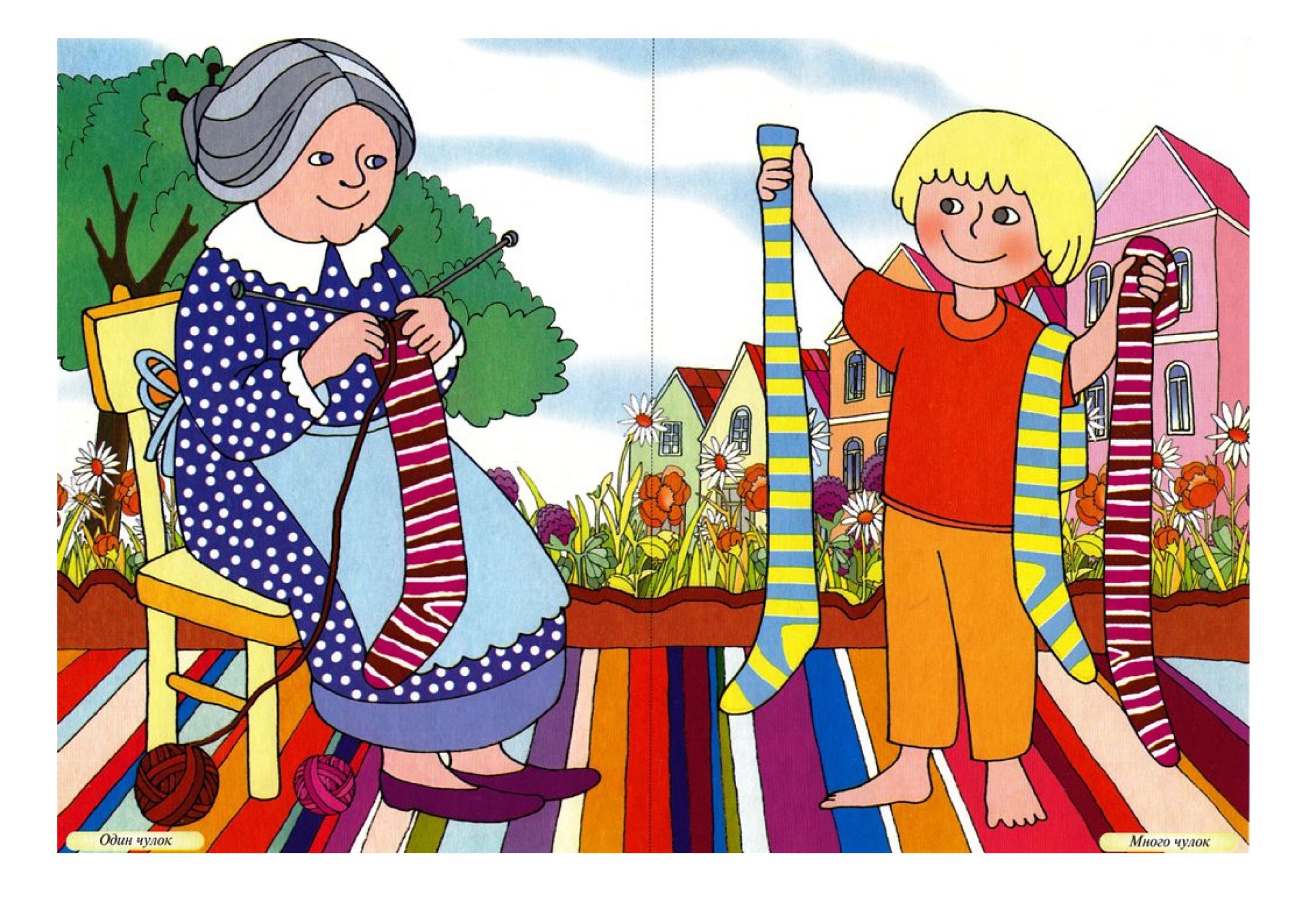 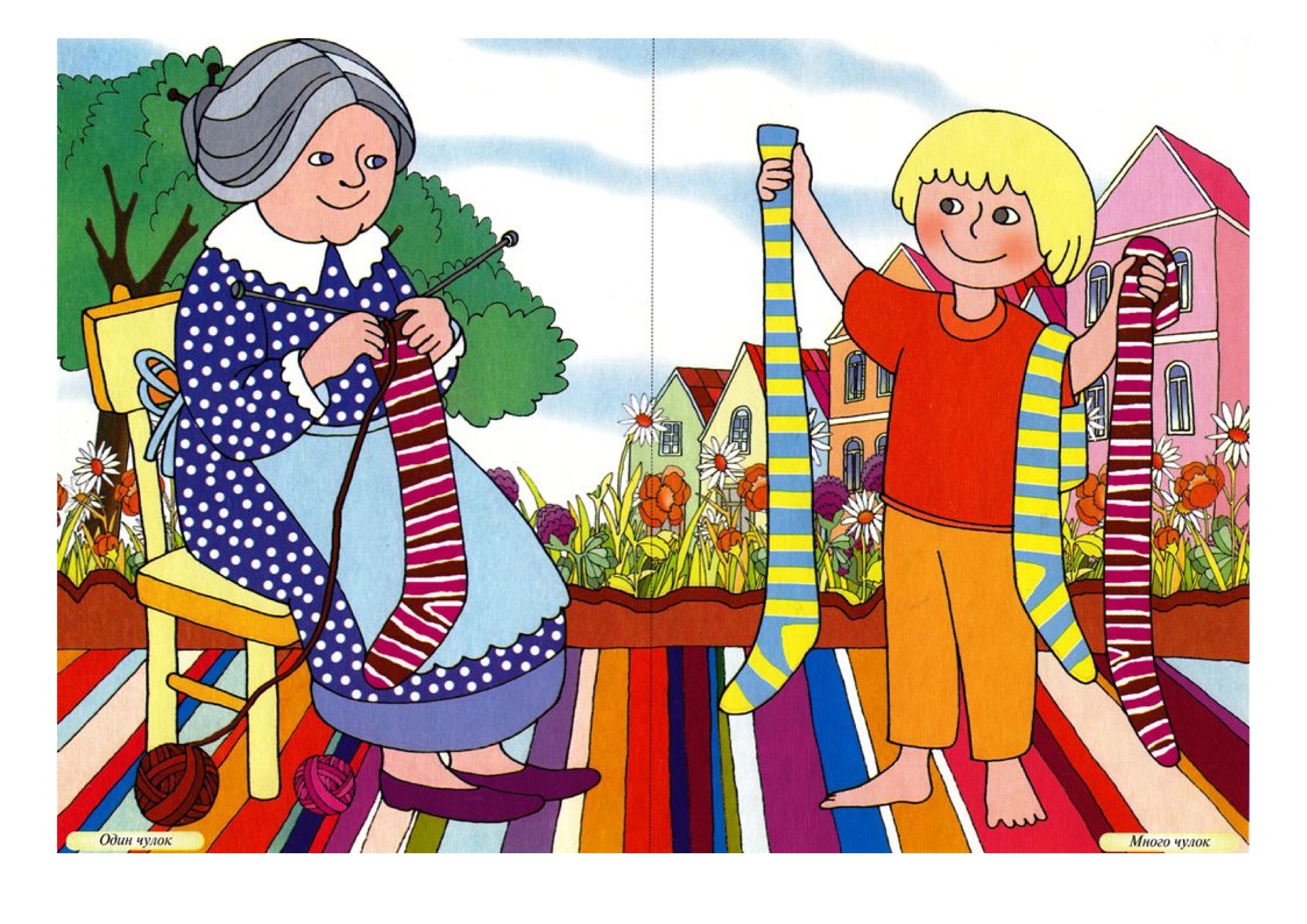 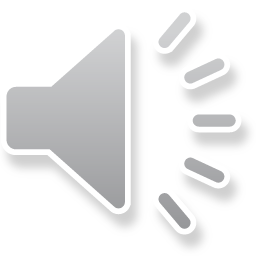 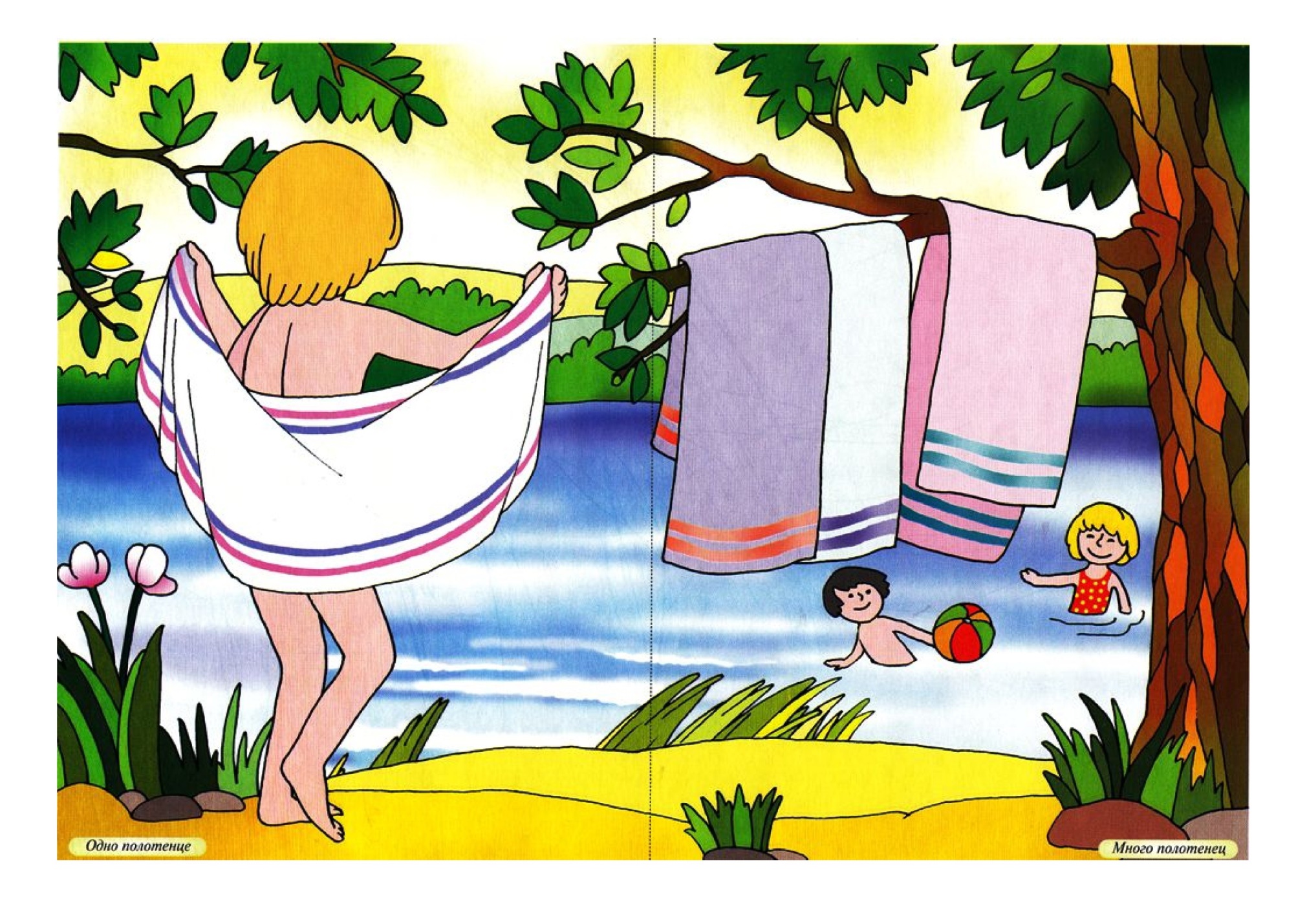 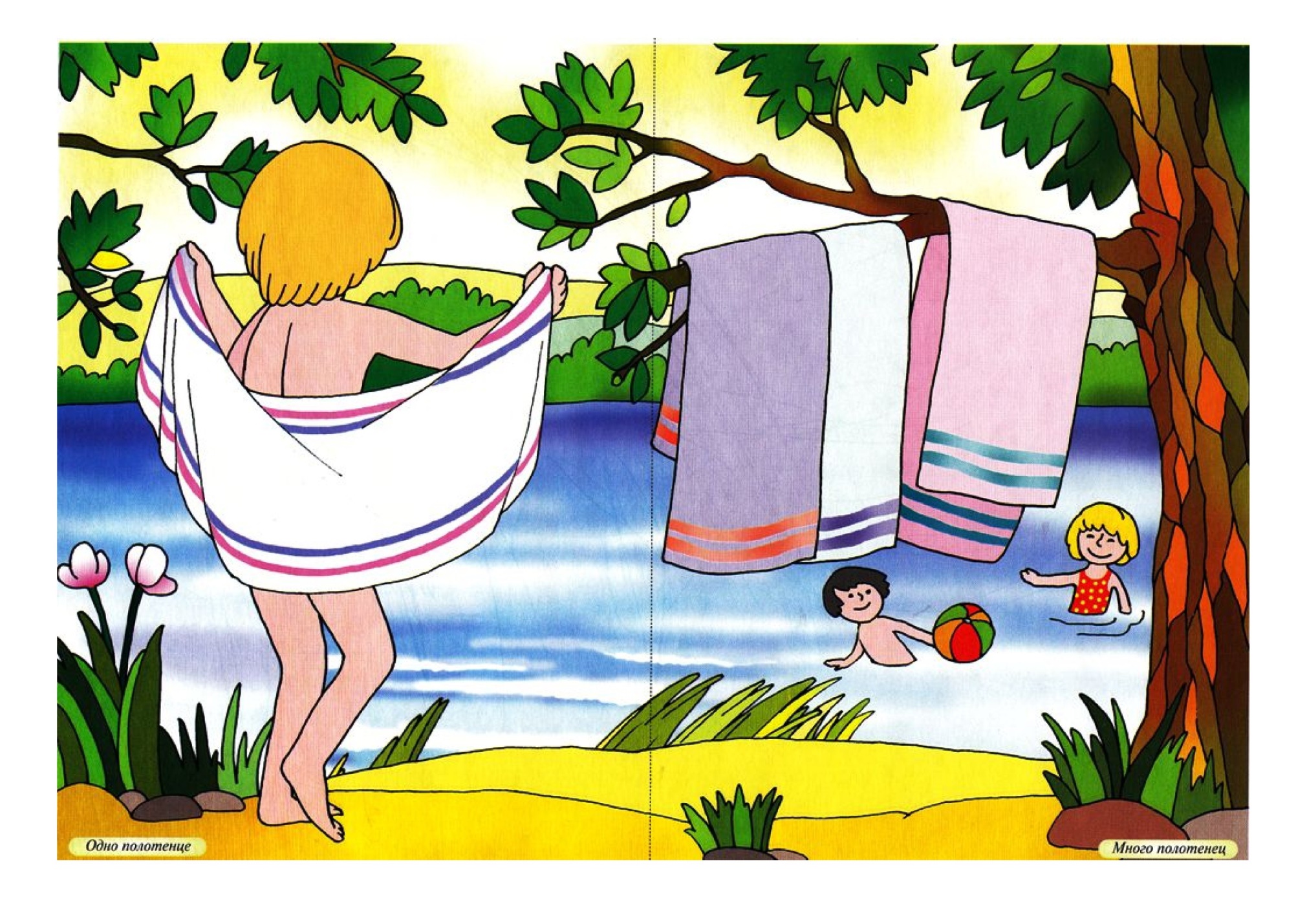 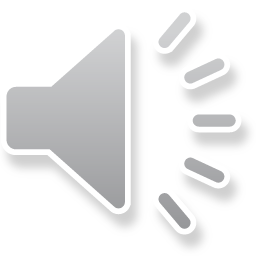 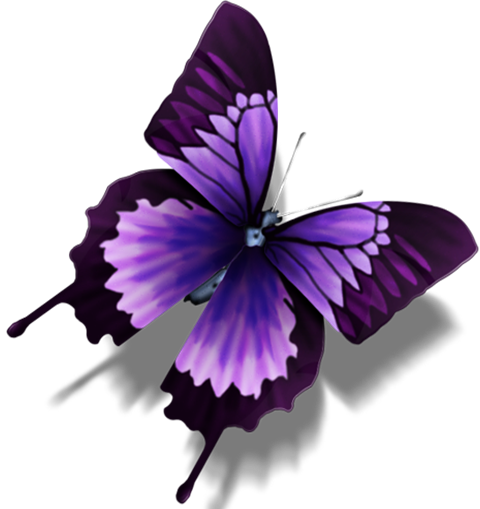 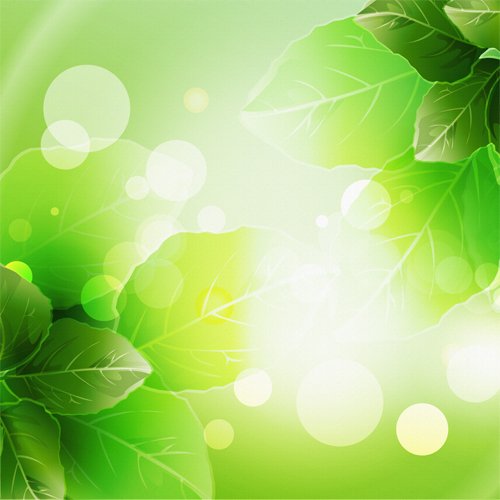 Спасибо!
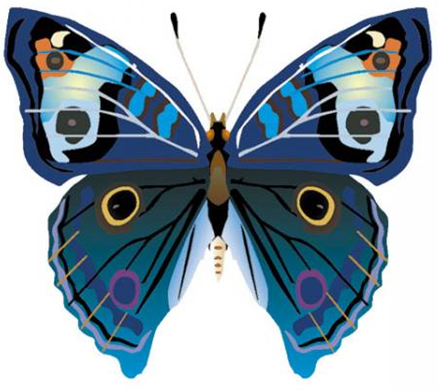